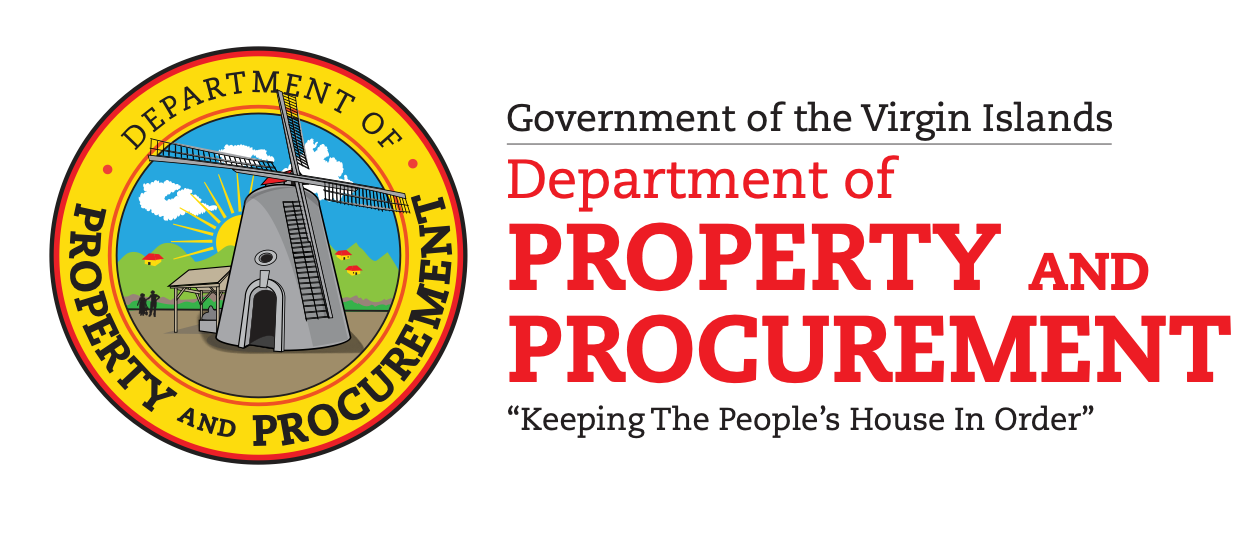 FY2024 – FY 2025 
SPRING REVENUE ESTIMATINGCONFERENCE
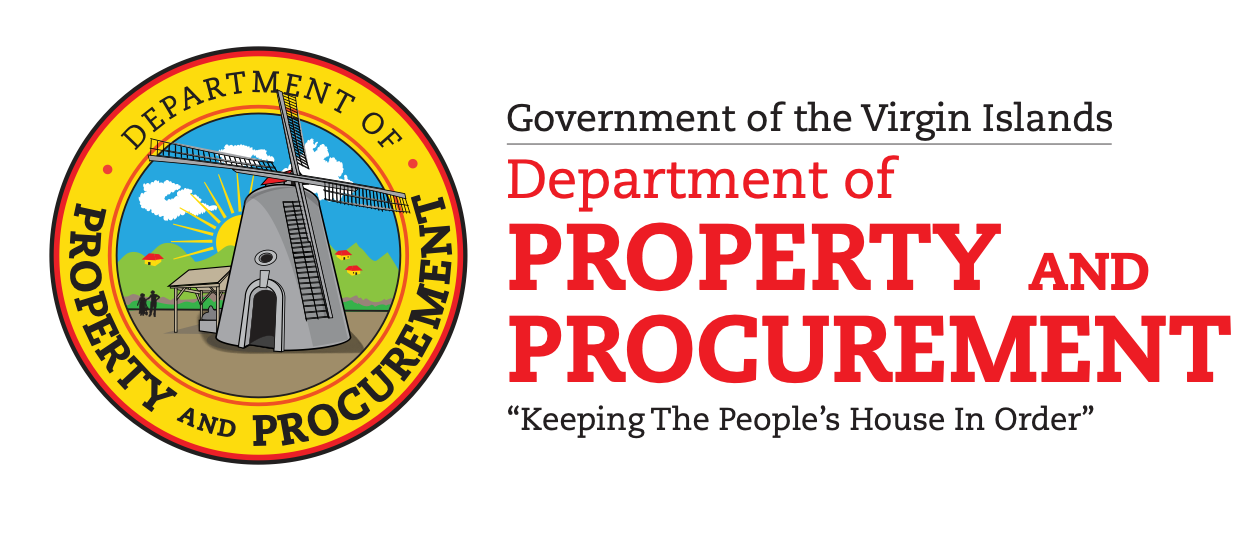 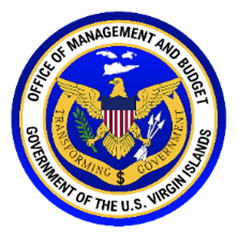 REVENUE ESTIMATE SNAPSHOT
Agency Name
Increased revenues
BUSINESS PROCESS OPTIMIZATION
DPP – CONTINUING 
REVENUE GENERATION
Technological INTEGRATION
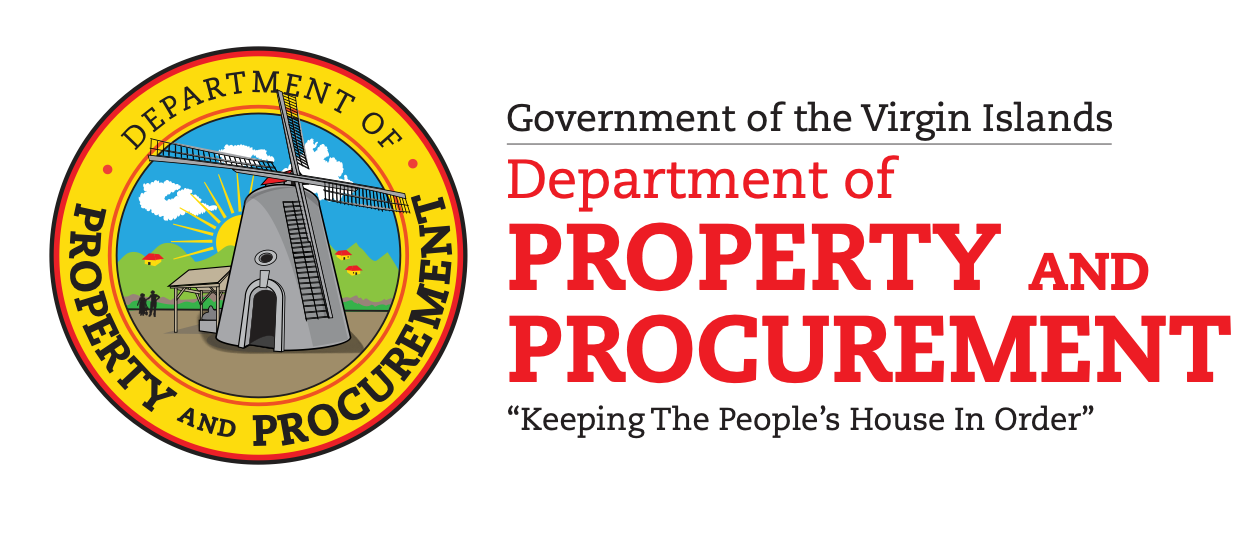 DPP – Business & Commercial Revolving Fund
Add a footer
5
PERFORMANCE OUTLINE:
BUSINESS & COMMERCIAL COLLECTIONS
FY 2024 Collection Challenges
In FY 2023, although we faced challenges, including limited staff, DPP collected $3,596,051.80 for property leases. This amount represents a 15% increase from our FY 2022 collections, which amounted to $3,049,957.30. Enhancing collections requires a multifaceted approach that involves assessing the effectiveness of collections strategies and identifying areas for improvement. DPP aims to continue improving and enhancing collections by focusing on the department's primary goals and objectives for FY 2024 and FY 2025:
Establishment of a Revenue Collection Unit in the Department (A MUST)
Acquisition of professional and qualified staff (based on budget approval)
Acquisition of new software for GVI’s Leases
Funding to address trainings and upgrades
Continue to establish promise payment agreement where and when necessary.
By implementing these strategies, DPP can optimize their collections processes, improve recovery rates, and foster positive customer relationships. Regular evaluation and adaptation to changing market conditions will be crucial for sustained success in collections management.
8
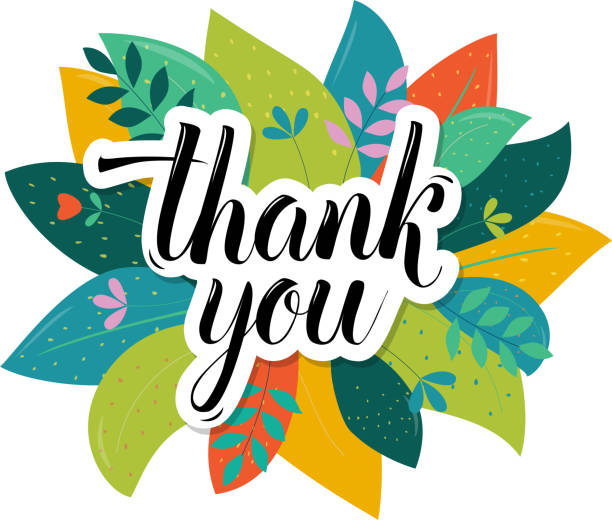 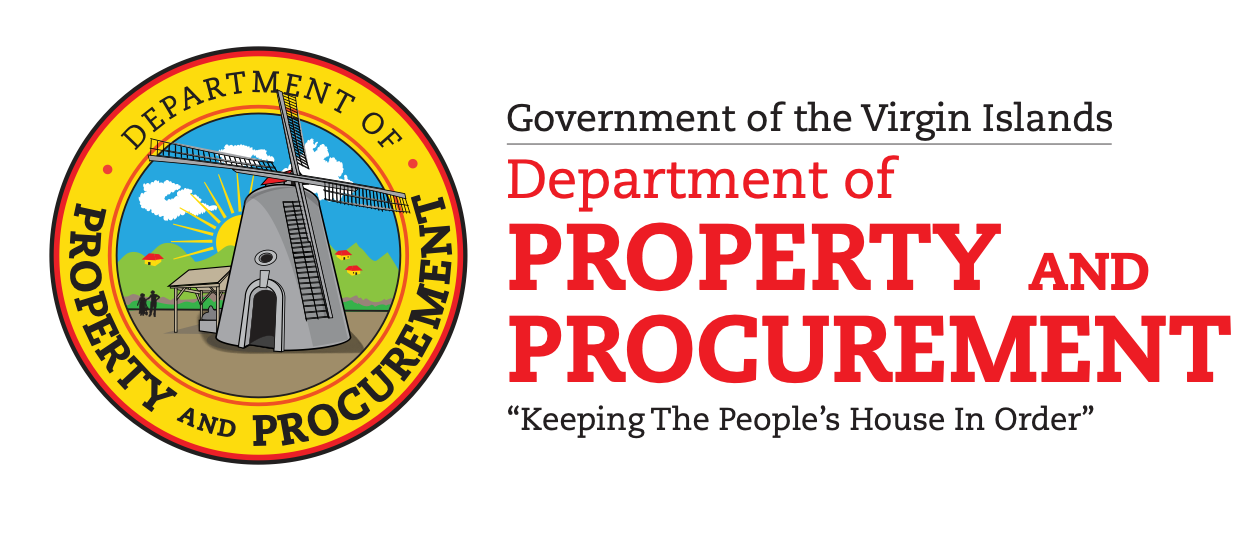